ROSA Strategic Faith Engagement Roadmap
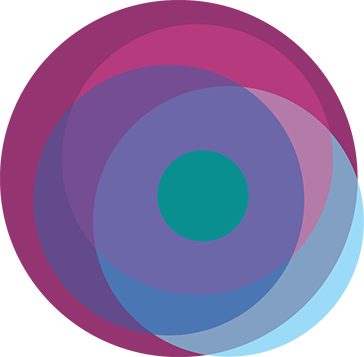 Organize the Regional Faith Engagement Forum (May 2022)
Develop and validate the Regional Faith Engagement Strategy
Develop the workplan
Select the Regional Faith Leaders’ Advisory Group
	
Mapping of technical support (in all 8 countries) 
Identify Religious Leaders, Faith Actors and Faith Based Organizations	
	
Develop an Operational Strategy and Workplan (Regional and all 8 countries)	
In cooperation with religious leaders, faith actors, an FBOs

Advisory group to work on fundraising and implementation.
Reporting on progress & implementation in Annual Faith Engagement Forums, 2022-2025
Commitments from Regional High-Level Meeting of Faith Actors
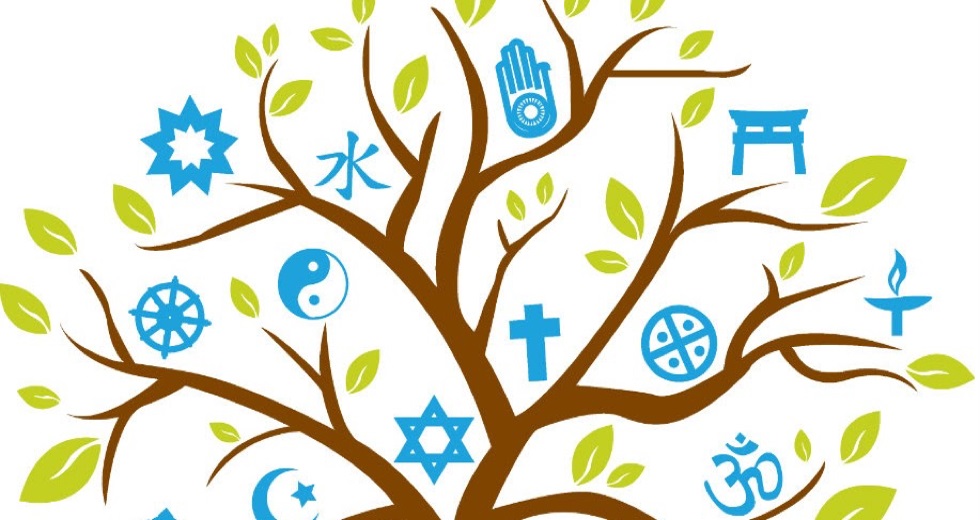 We commit to use our influence and leadership to advance children’s rights through active and effective programs and participatory events in order to reduce violence against children, increase children’s access to education opportunities, and foster their survival and development. 

 We commit to promote equitable, participatory and co-creating partnerships between faith groups and development actors which will guard against instrumentalization.  

We commit to identifying ways to ensure technical capacity development support for faith actors and religious leaders in order to improve their awareness and knowledge of the physical, psychological, and social consequences and change strategies related to certain attitudes, practices and behaviors on child, family and community wellbeing, so that they will be best equipped to lead, support and engage in positive 
social and behavior change.  

We promote systematic engagement with inter-faith networks as well as full inclusion of all religious actors according to local religious demographics including minority religions and traditional leaders.
Commitments from Regional High-Level Meeting of Faith Actors
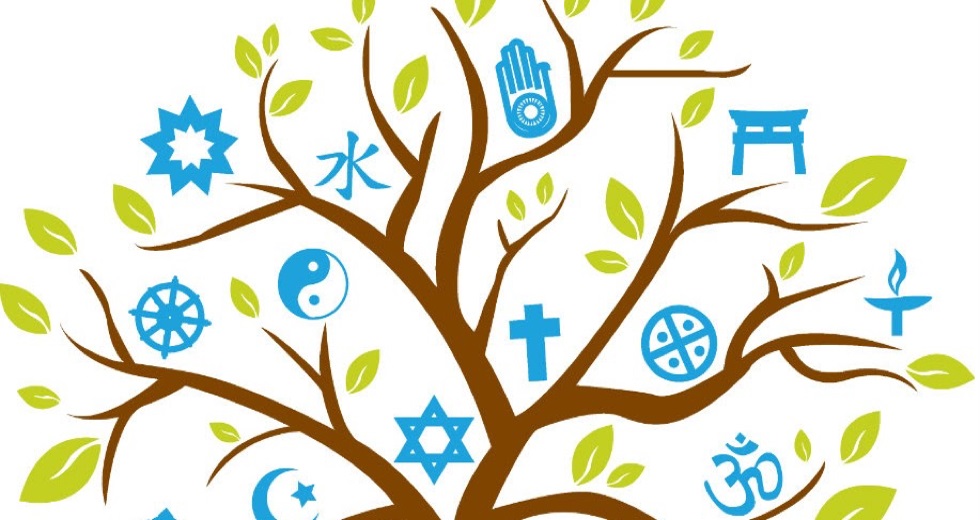 We commit to promoting and supporting greater engagement of women of faith in both formal and non-formal leadership positions within Faith-led initiatives, towards remove gender barriers that exist within faith and the wider society. We encourage showcasing of women of faith champions to help normalize their greater engagement and influence.  

We commit to creative engagement with youth in faith and leveraging of venues, platforms and approaches tailored to their inclinations. We also encourage bringing together of religious and secular youth networks for common causes and collaboration on promoting youth agency and engagement. 

We call for more systematic engagement between international bodies and local faith actors and greater development of their capacities to support life-saving communication, social mobilization, and accountability to affected populations in humanitarian contexts. 

We collectively commit to joint efforts of the South Asia Regional Advisory Group of Faith Actors, to support faith  communities in countries across the region to promote, oversee and support implementation of child-centered gender transformative interventions.
Commitments from Regional High-Level Meeting of Faith Actors
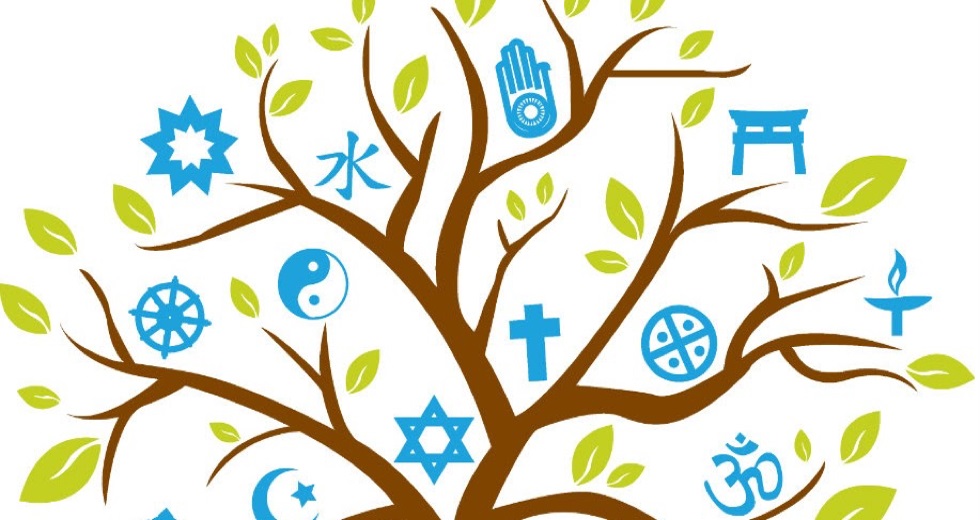 We encourage joint ownership across religious, government and development actors in relation to engagement with children, families and communities. We also acknowledge that religious leaders have an important role to play in facilitating community-based monitoring of the status of child and family well-being and related services and provisions. We promote the engagement of FBOs in ensuring transparency and social accountability, and in using their influential positions to advocate for needed political will and policy reform. 

We encourage efforts towards more integrated, large-scale approaches for FBO engagement across multiple sectors. 

We commit to ensure that Faith-led SBC efforts seek out the voices, perspectives, and experiences of those from marginalized groups, women, girls and boys, ethnic or religious minorities, and those that do not practice a faith.